UD. III. BIOLOGIA CEL·LULAR. Ll. III. 1. Aspectes generals
3. Teoria cel·lular
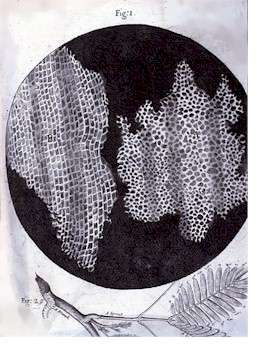 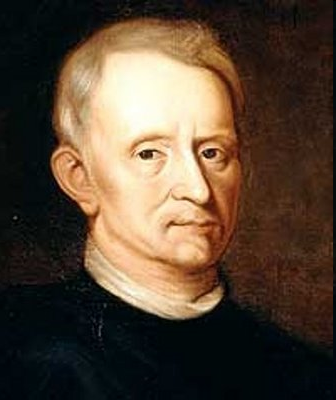 Robert Hooke, 1665.
Dóna nom a la cèl·lula
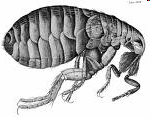 UD. III. BIOLOGIA CEL·LULAR. Ll. III. 1. Aspectes generals
3.Teoria cel·lular
De la teoria protoplasmàtica a la teoria cel·lular
Protoplasma = Citoplasma + Nucli
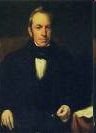 Robert Brown, 1831. Descubridor del nucli.

Dujardin, 1835. Descobridor del sarcodi

Purkinje, 1839. Dóna el nom de protoplasma (=sarcodi)
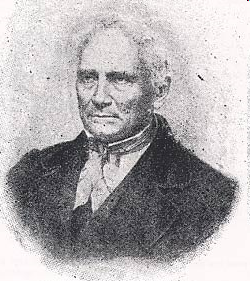 UD. III. BIOLOGIA CEL·LULAR. Ll. III. 1. Aspectes generals
3.Teoria cel·lular
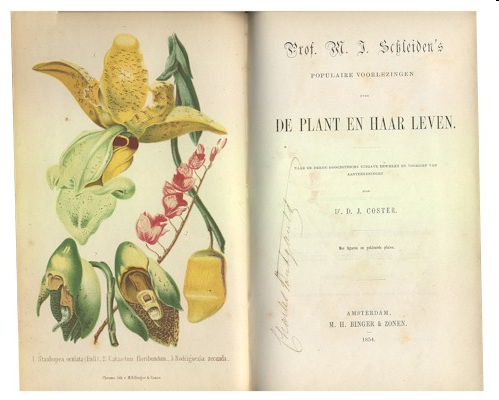 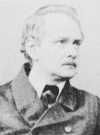 1834
Matthias J. Schleiden,

Tots el vegetals són formats per cèl·lules
UD. III. BIOLOGIA CEL·LULAR. Ll. III. 1. Aspectes generals
3.Teoria cel·lular
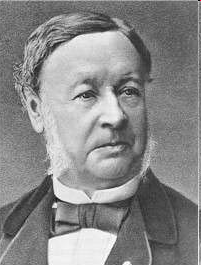 1835
Theodor Schwann

Tots el animals són formats per cèl·lules
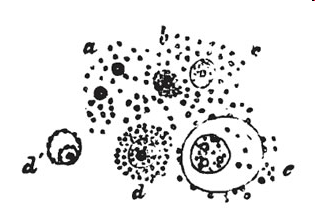 UD. III. BIOLOGIA CEL·LULAR. Ll. III. 1. Aspectes generals
3.Teoria cel·lular
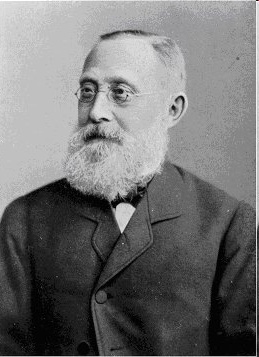 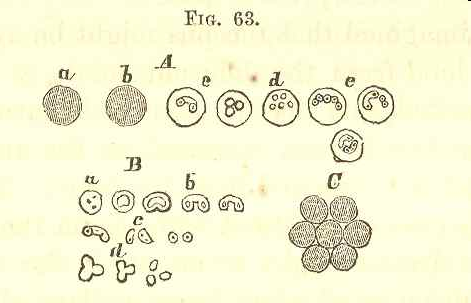 Rudolf Virchow, (1828-1902)
Tota cèl·lula prové d’una altra cèl·lula
UD. III. BIOLOGIA CEL·LULAR. Ll. III. 1. Aspectes generals
3.Teoria cel·lular
Principis de la teoria cel.lular


Tots els organismes són formats per cèl.lules

Existeixen organismes unicel.lulars i pluricel.lulars.

Totes les cèl.lules deriven d’altres cèl.lules

Les cèl.lules contenen el material hereditari que és passat a les cèl.lules filles.

Tots els processos metabòlics passen a l’interior de les cèl.lules

Les cèl·lules eucariotes són formades per la unió de cèl·lules procariotes